Blood Glucose Monitor
Our Team:
EE: Chris Homa, Matt Henne, Mike Williams
ME: Ish Amagashie
CS: Sofyan Saputra
Introduction
We want to bring blood glucose monitoring to the 21st century!
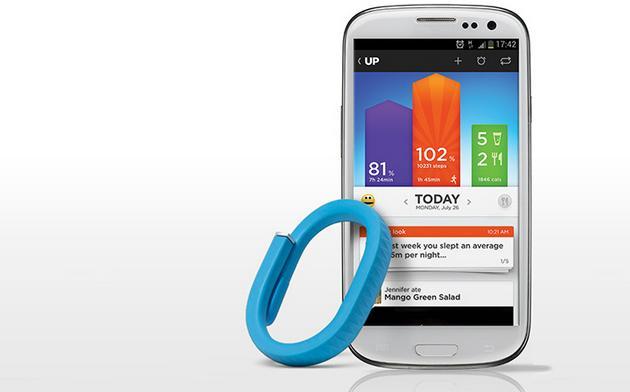 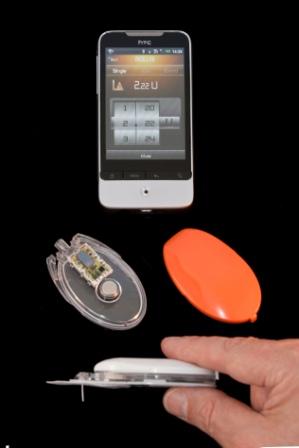 Problem Description
When was the last time I checked my blood sugar?
Did I remember everything?
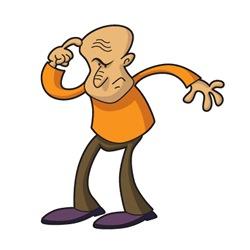 Where is my glucometer?
Why do I not feel good?
Where are my test strips?
Where is my lancing device?
Problem Description
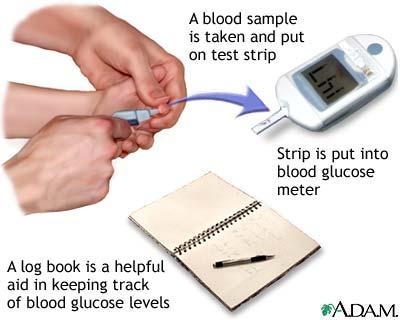 Problem Description
Why is this so hard?
Proposed Solution
All-in-one device
Glucometer
Lancing Device
Test Strip Cartridge
Insulin Pen

Web App
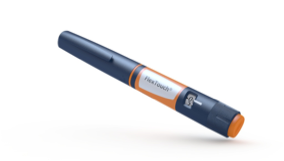 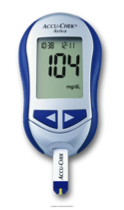 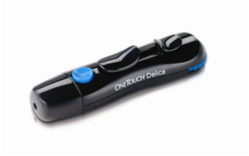 Demonstrated Features
·         Hold a standard size cartridge of test strips
·         Provide a lancing device
·         A slot to insert the test strip into the glucometer.
·         A microcontroller with analog to digital converter to generate a blood sugar reading.
·         A microcontroller that can calibrate to multiple test strips
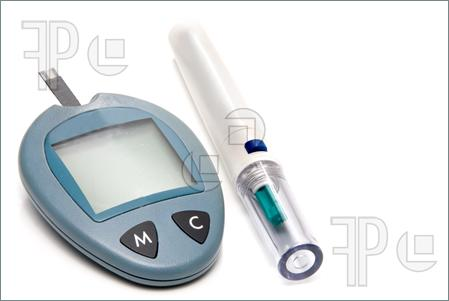 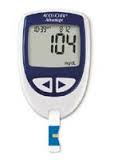 Demonstrated Features
·   A small screen LCD display
·   A Bluetooth chip to send to the user’s smartphone.
·   A smartphone app
·   Either replaceable watch batteries or micro-USB rechargeable battery
·   Packaged in a sleek design that will comfortably attach to the user’s insulin pen.
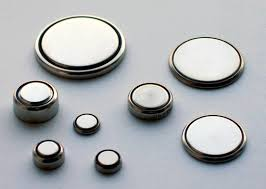 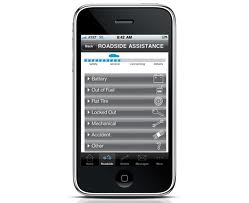 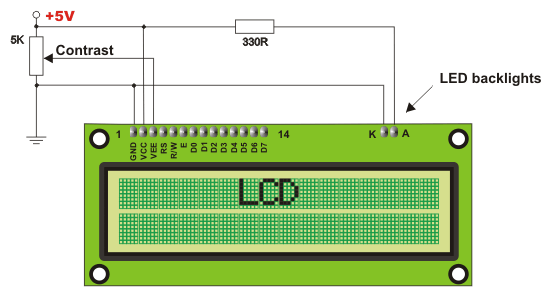 Available Technologies: Microcontroller
Microcontroller:
·         Analog to digital converter
·         Small, must fit within a confined space
·         Low energy
·         Serial output
LCD screen
  ·         Low power
·         Serial input
·         3 to 4 digit display
·         Other dot LCD’s to signal power on, Blutooth connected, etc.
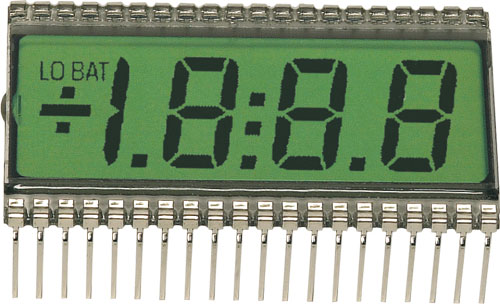 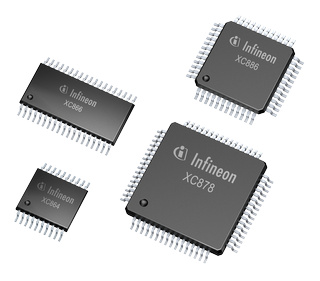 Available Technologies: Bluetooth
SoC: Texas Instruments CC2540





Connectivity IC: Nordic Semiconductors nRF8001
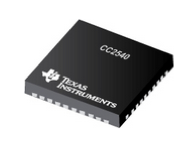 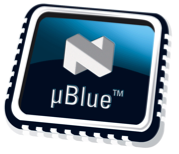 Available Technologies: Battery
CR2032
Button Cell Lithium Battery
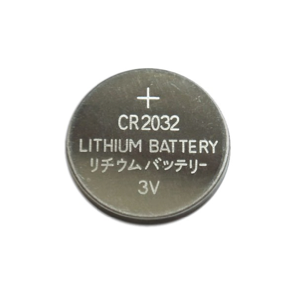 Available Technologies: General
Test Strip Cartridge and test strips: One Touch Ultra



Mechanical lancing devices



iPhone, Android Smartphone
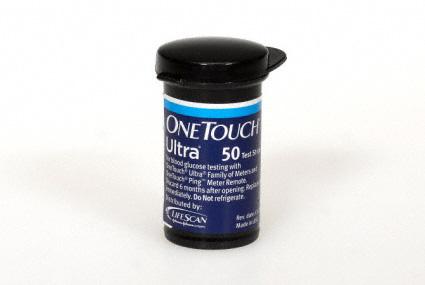 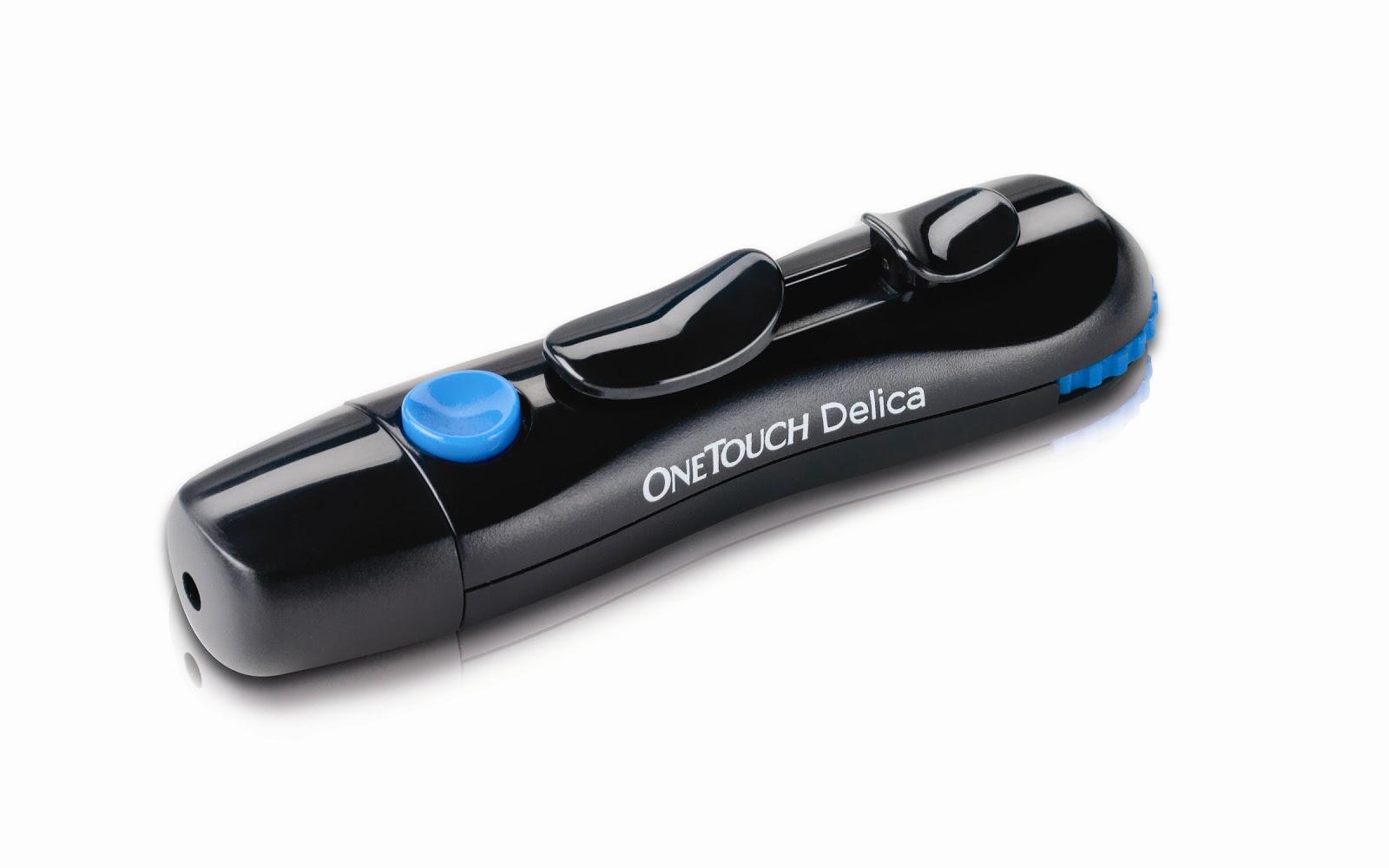 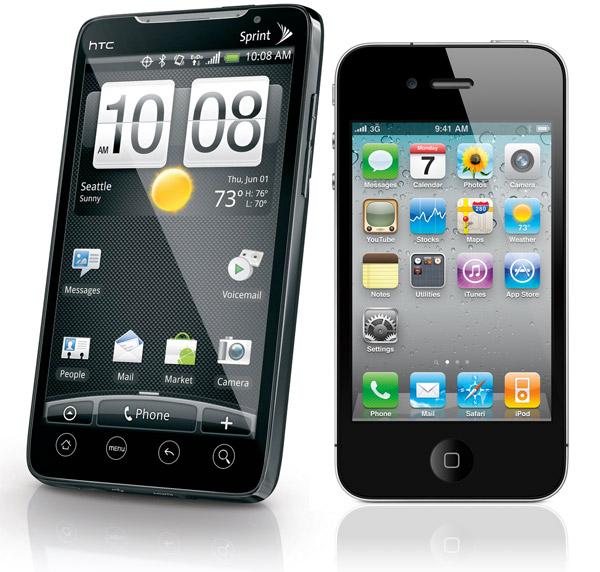 Engineering Content: Glucometer
Size constraint
Circuit board design
Optimize for low power consumption
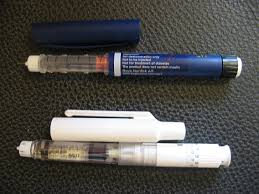 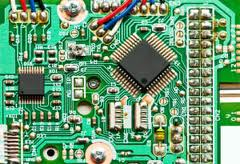 Engineering Content: Bluetooth
Data Transmission
Microcontroller -> Bluetooth Radio
Bluetooth Radio -> Smartphone

Minimize Power Consumption
Engineering Content: Battery
Maximize battery life, minimize size

Deliver appropriate voltage to microcontroller
Depending on battery selection, voltage may need to be altered in circuit
Engineering Content: Smartphone App
Connect to our glucometer using bluetooth 

Store user’s readings

Help interpret blood sugar readings

Allow communication with their physician

Send reminders to check blood sugar
Engineering Content: Device Casing
Combine the lancing device, glucometer, and test strip cartridge into one device

Design it to attach to insulin pens
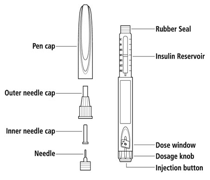 Conclusions
Difficulties:
must be compact
power consumption and battery life
responsive web app for the majority of Smartphones
Despite the difficulty, we are excited since a product like what we propose is needed and could help a lot of diabetics.
Any Questions?